Русский язык
2 класс
Русский язык
Тема урока: 
«Знакомство»
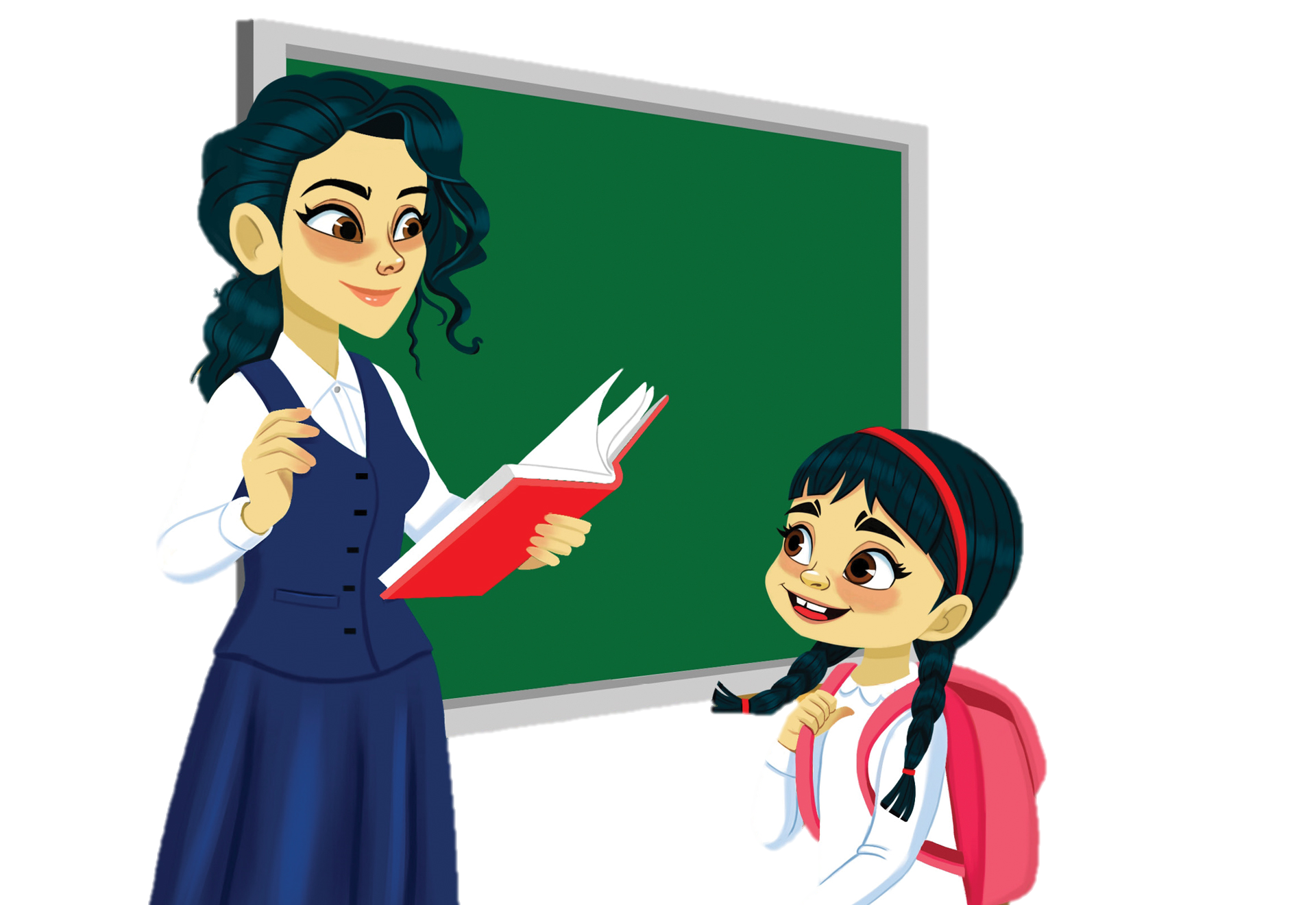 Здра́вствуй, Ази́за!
Здра́вствуйте, Зульфия Хаитовна!
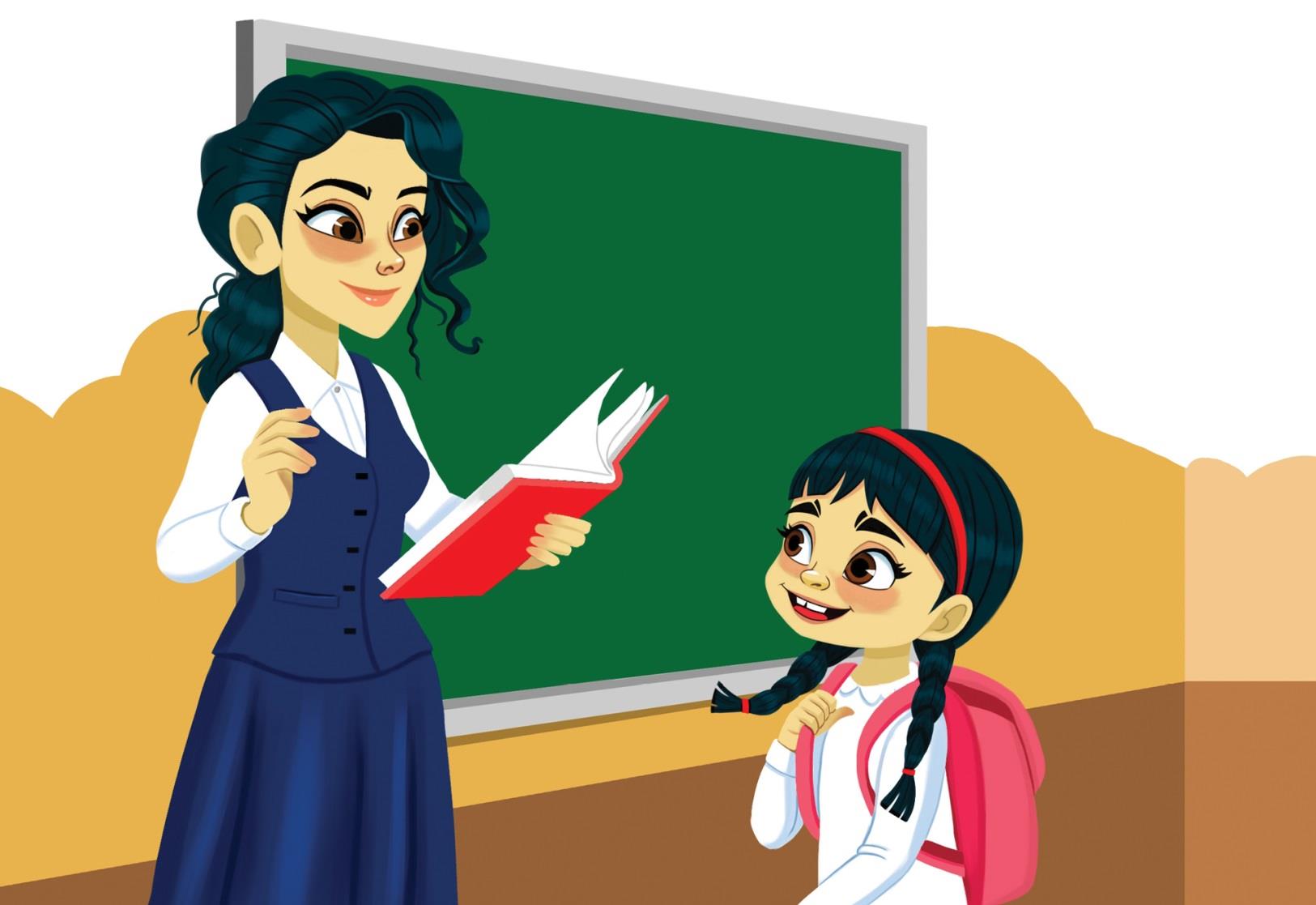 Здра́вствуйте, де́ти!
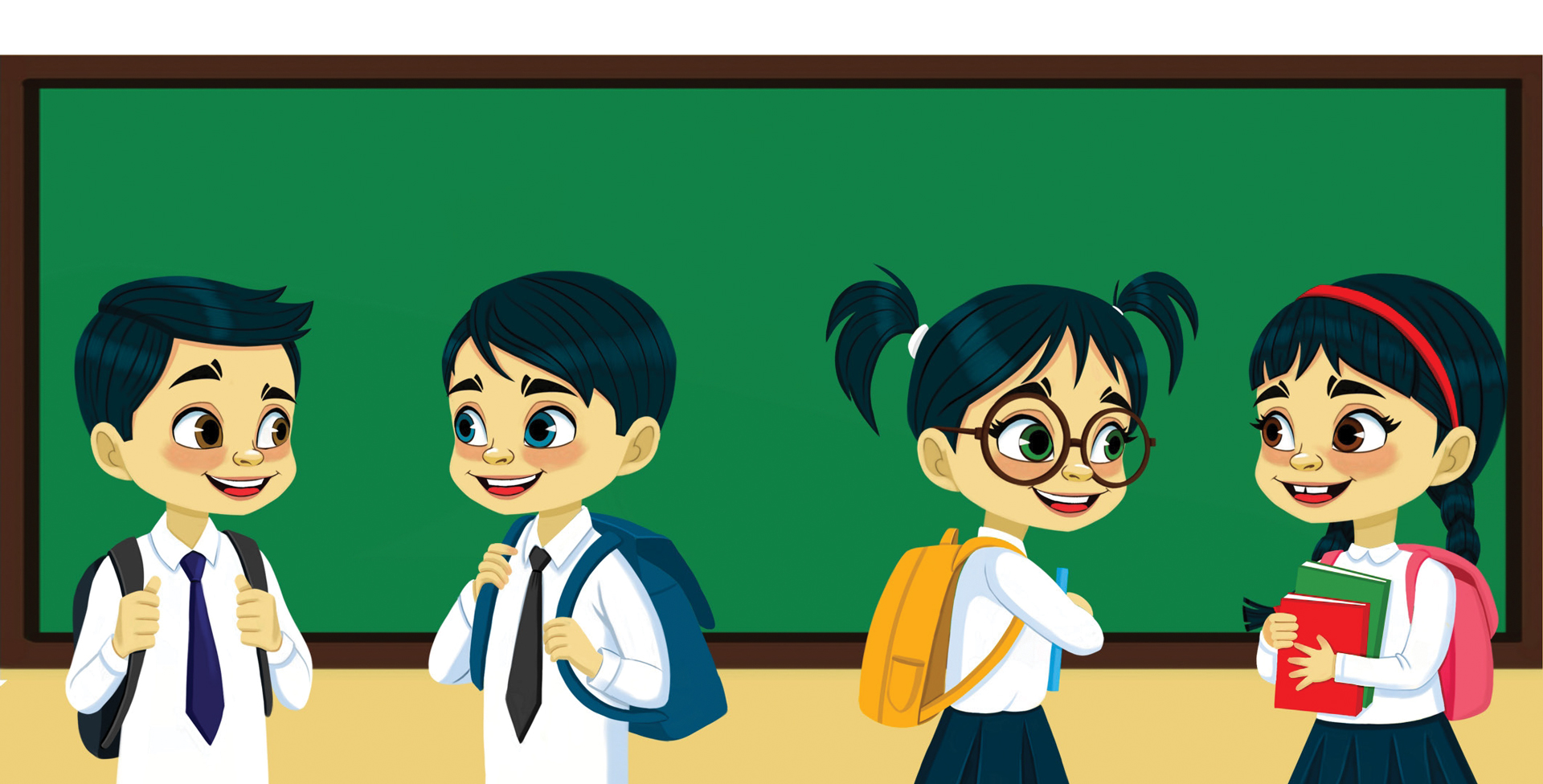 Здра́вствуй, Саида́!
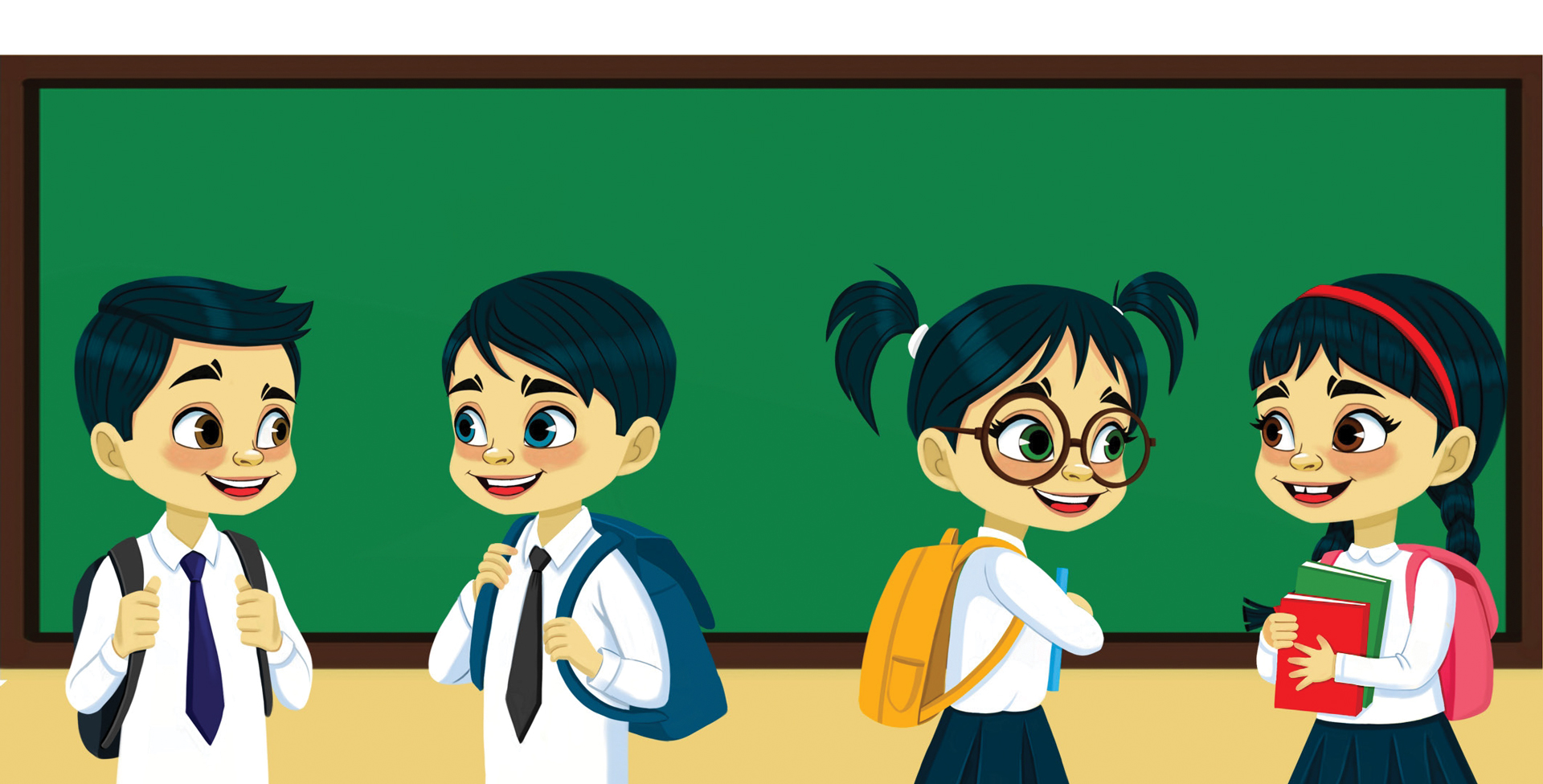 Приве́т, Мансу́р!
Приве́т, Ази́м!
Здра́вствуй, Барно́!
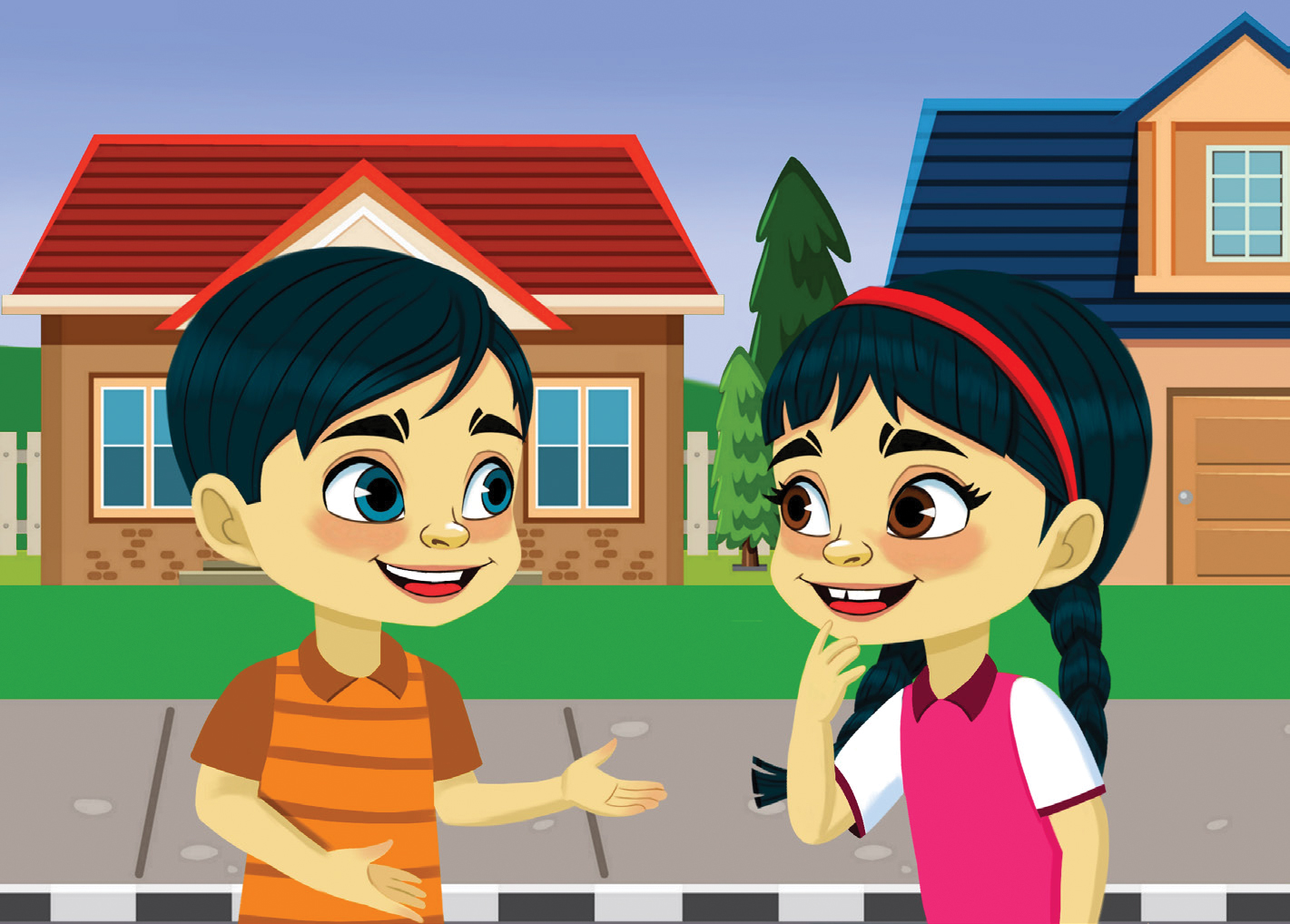 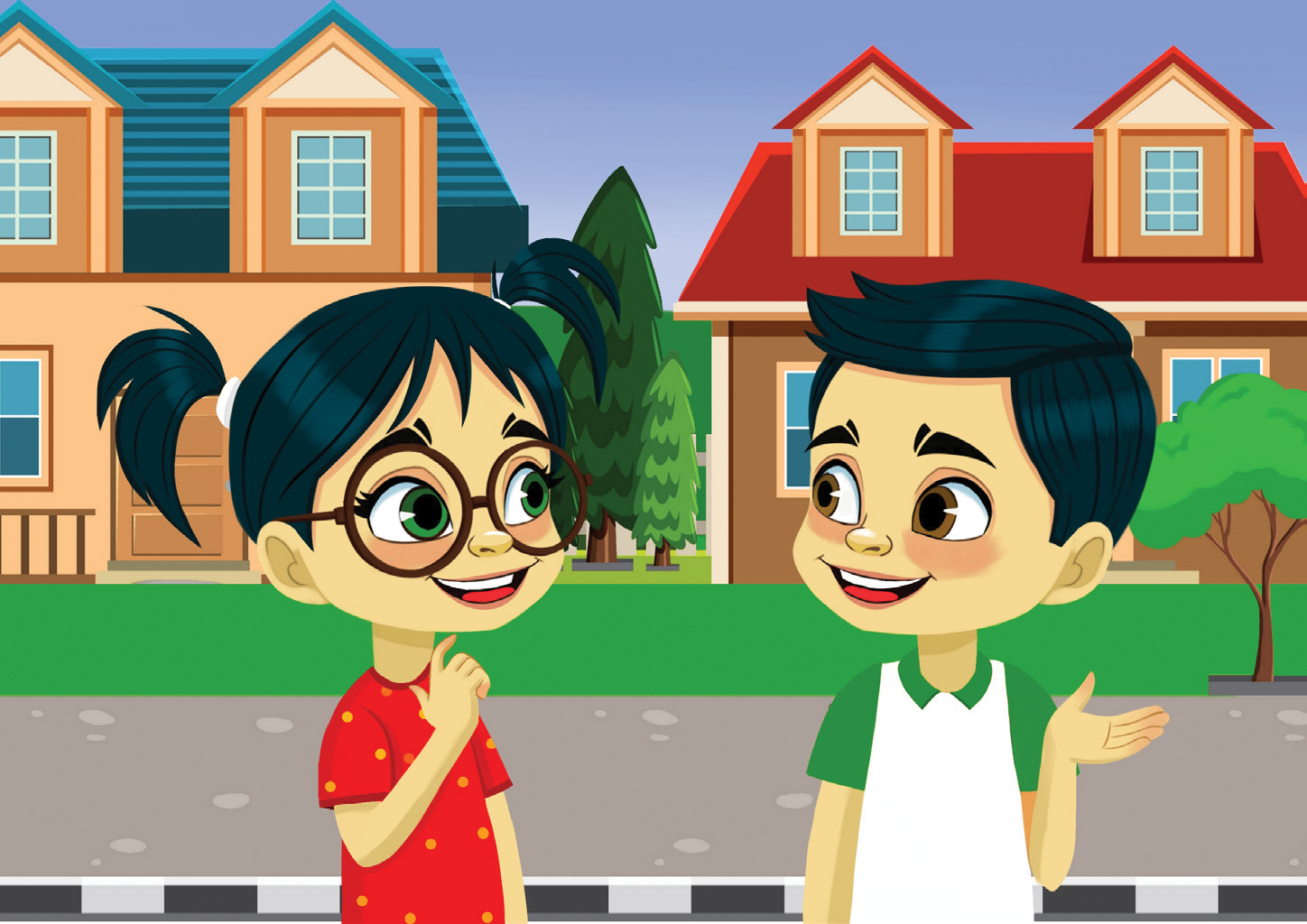 - Как тебя́ зову́т?
- Как тебя́ зову́т?
- Меня зову́т Ханифа́.
- Меня зову́т Ди́ма.
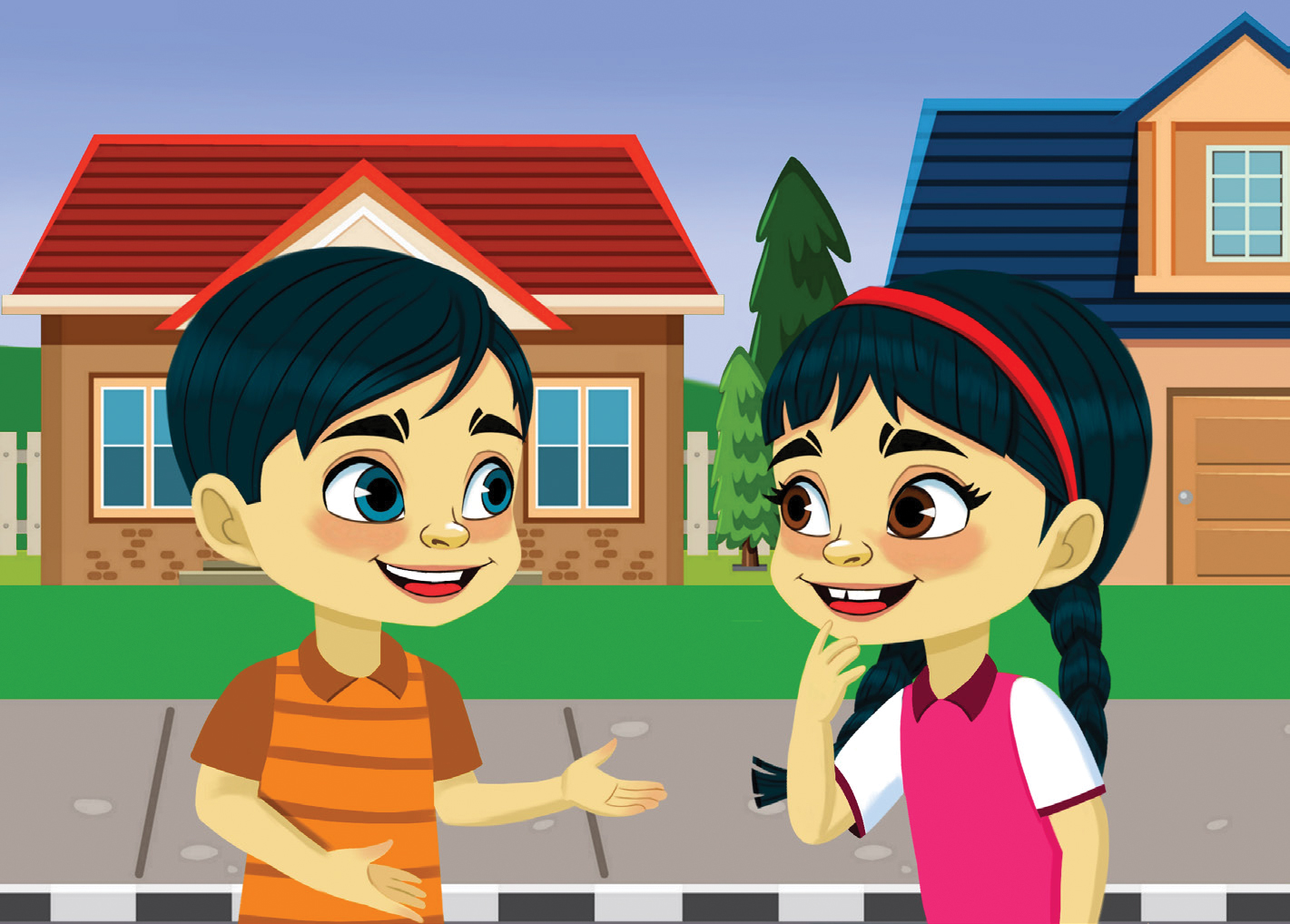 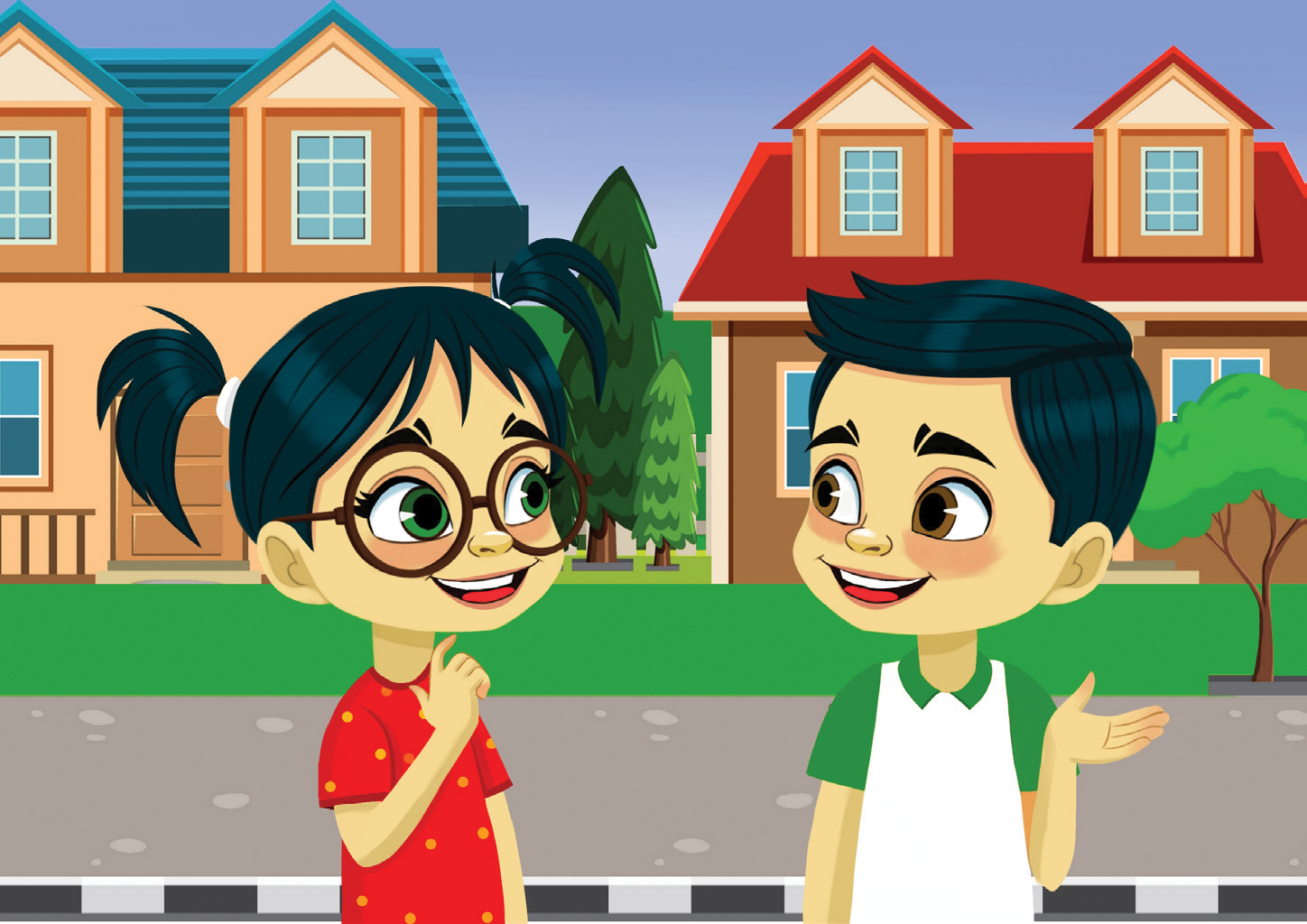 - Как тебя́ зову́т?
- Как тебя́ зову́т?
- Меня зову́т Ханифа́.
- Меня зову́т Ди́ма.
Запомни!
- Как тебя́ зову́т?
- Меня зову́т … .
Спасибо!
До встречи на следующем уроке!